Identifying Best Practice in Academic Induction
Foundations for Academic Success
Orientation, Transition  and Integration

Jacqui O’Rourke
Senior lecturer
Subject Coordinator BK & KM
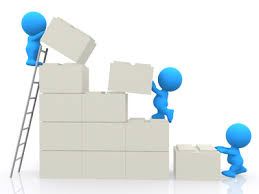 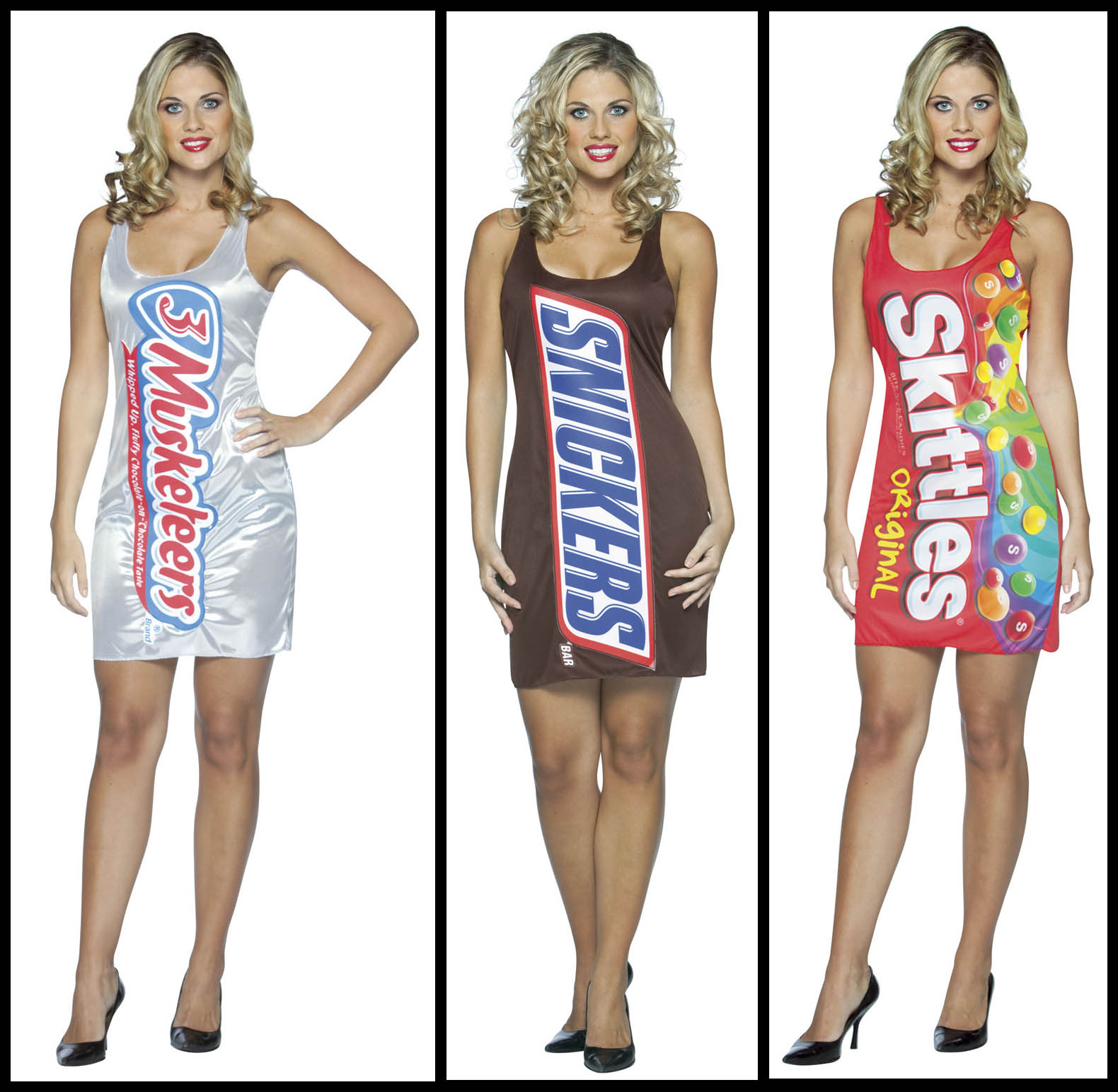 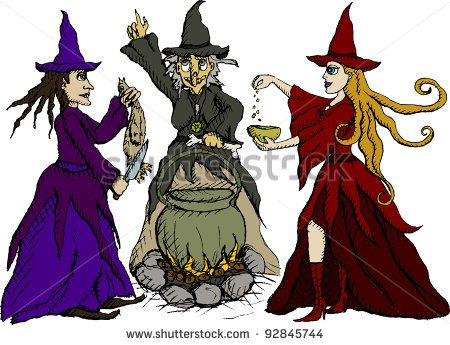 Session Structure
The Context – Programme Philosophy
The Module in Practice
Outcomes
Questions
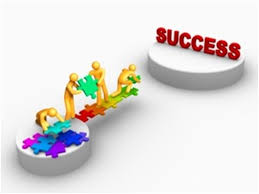 What are the Foundations for  Academic Success ?
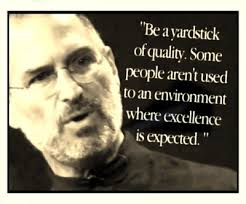 U55001 FASF0undations for Academic Success
.
The Programme Philosophy
Enquiry-Based Learning (EBL), with a strong vocational focus. 

Module design based on traditional university values of engagement with conceptual and theoretical thinking. 

Critical inquiry blended with practical insights.

Engage with and apply business and marketing theory in a critical and professional manner. 

Build students’ knowledge, expertise and skills, and lead them towards tackling increasingly fuzzy and complex problem-solving scenarios integrating different areas of study.

Encouraged to develop independent thinking, and improve their interpersonal skills. 

Move from dependent to independent learning, as part of a seamless, continuous process, becoming more autonomous learners in their final year.
U55001 Foundations for Academic Success  (FAS)
Acts as an induction to the culture and philosophy of the programme 
	Seeks to develop the skills to allow the student to flourish in that 	environment. 
	Through the lens of real business and marketing problems, students will 	acquire the necessary research, critical analysis and communication skills
	Students are given the opportunity to develop their skills in specific areas, 	based on individualised tutor feedback.
 	Extended orientation process introduces students to the value and 	concepts of Personal Development Planning (PDP), essential for 	continued professional development and preparation for life-long learning.
BA(Hons)  Business & Marketing Management – BKMarketing Management  - KM
[Speaker Notes: Explain Stage 1 – students need to pass 8 modules but can progress to stage 2 once they have passed 6 modules.  Level 4 is the new way of describing what used to be known as basic modules]
U55001 Foundations for Academic Success (FAS) – The Philosophy
You do not learn unless you are having fun 
Emphasis is on developing academic skills taught through a range of activities
Enjoyable and Challenging
Module Pillars
F
A
S
FLEXIBILITY
FEEDBACK
FUN
FUTURE

ASSESSMENT
ACADEMIC CONDUCT

SKILLS 
SUPPORT
STAFF
SKILLS
Information Searching
Writing University Assignments
Referencing
Solving Business Problems
Presentation 
Managing Group work
Engaging with Feedback 
Examination techniques
Employability Skills
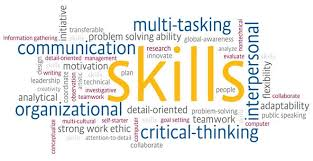 Employability
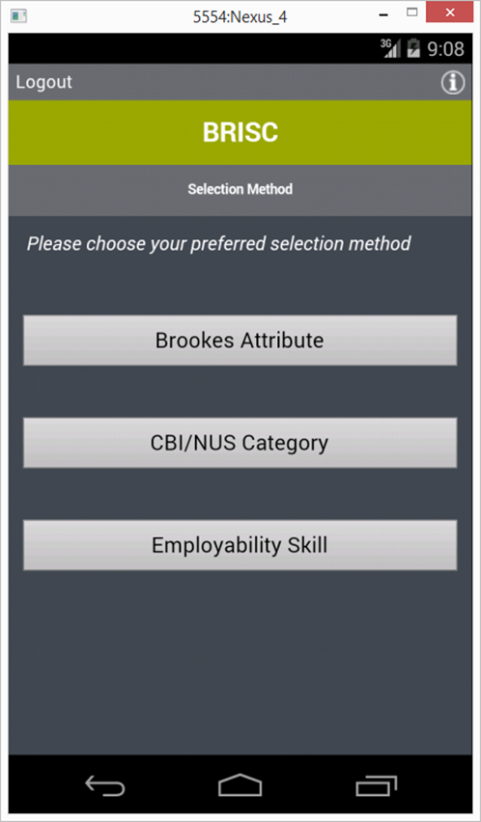 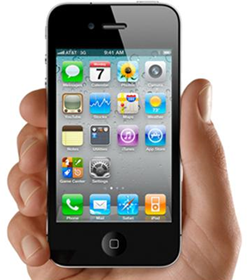 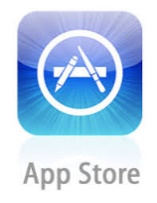 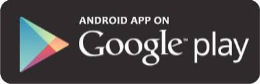 BRISC
BRookes Individual Skills Catcher
Capture all those employability skills you pick up on your Brookes travels 
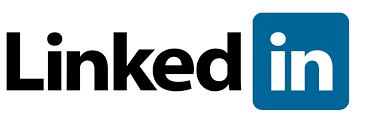 Develop a Linkedin profile
Linkedin Competition
Final assignment based on skills in Linkedin profile
Support
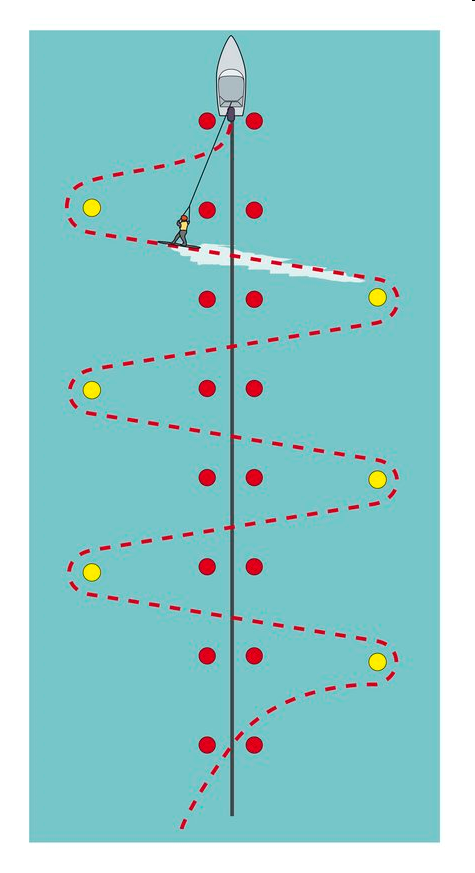 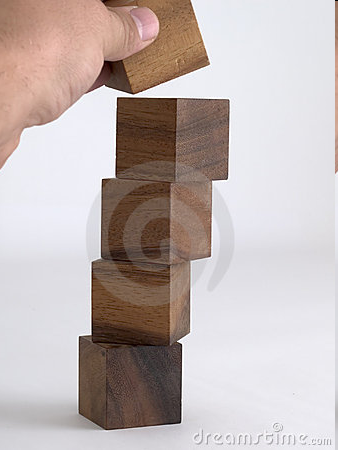 Stage II modules
INDUCTION WEEK3 Steps to Academic Success
STEP 1
Read lots of books and journals
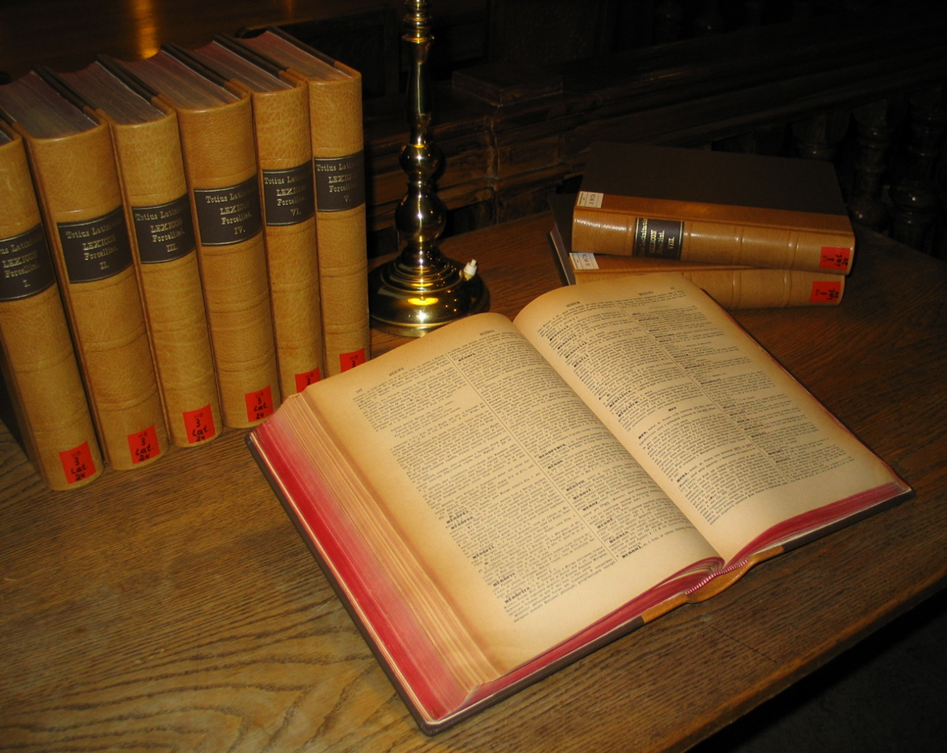 STEP 2
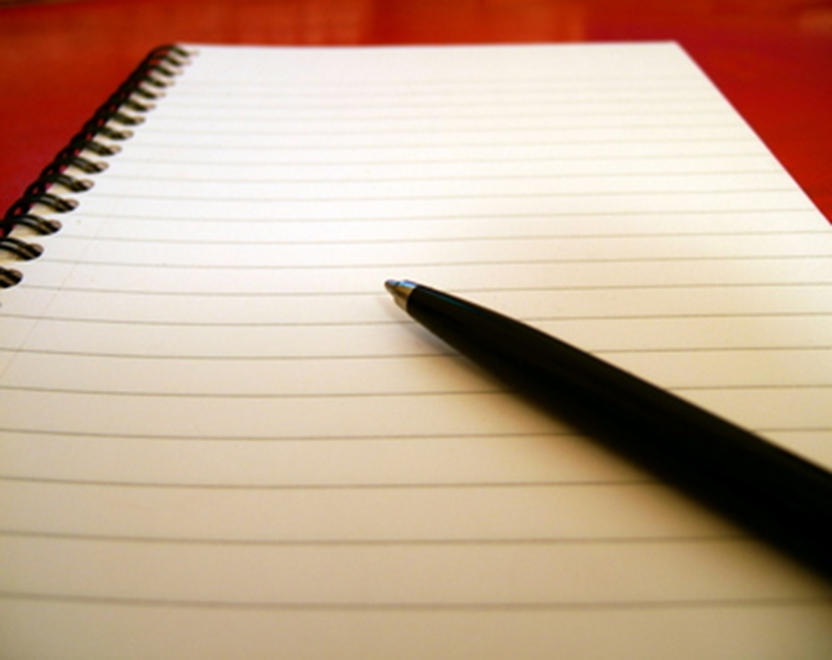 Show us what you now know
State where all of the information
 has come from
 Know the rules of the game – 
know how to reference
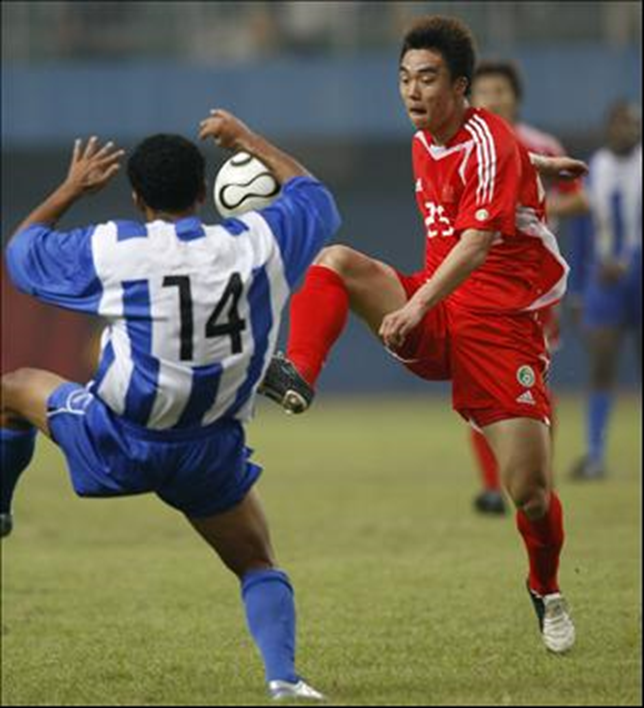 STEP 3
`
Assessment
Assessment for learning. 

	Assessment is central to the curriculum, and there should be no distinct boundary between assessment,
	teaching and learning.
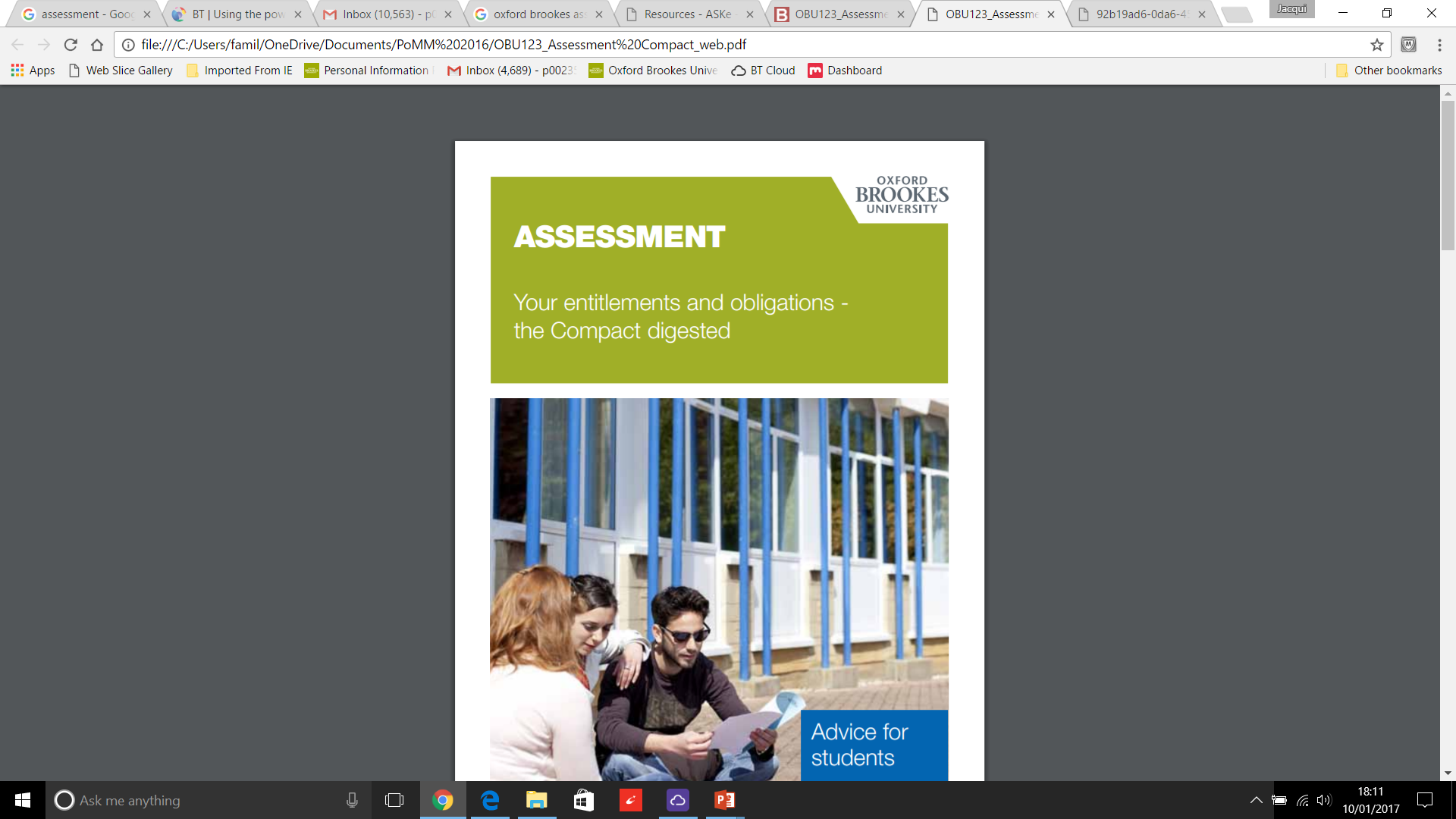 Assessment
Semester 1	
Assignment 1 Individual Essay 1000 words 15%
Assignment 2 Individual Essay 1250 words  20%
Semester 2  
Assignment 3 Group Advertisement 20%
Assignment 4 Individual Report  2000 words 30%
Assignment 5 Individual Reflective  3 minute audio clip 15%
AssessmentSemester 1
Assignment 1 – submitted in week 4  Returned in week 6
Individual face to face feedback week 7

Do advertisements have to tell the truth? 
				
					Do celebrity endorsements work?

Is Heineken a  suitable sponsor for the Rugby World Cup? 
			Should betting advertisements during televised sport be banned?
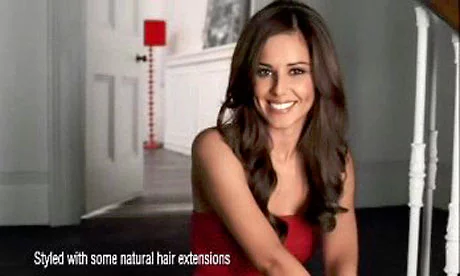 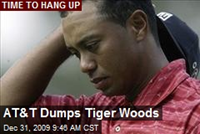 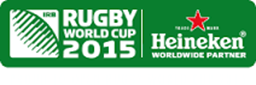 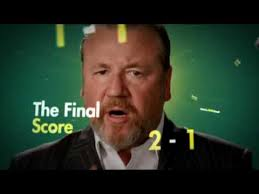 Assignment 2
Draft through Turnitin – Monday week 8
Discussion of Turnitin report in class Monday week 8
Final version Friday week 8
Returned in Week 11  Week 12 Feedback surgery

							How should celebrity tweets be regulated?” 		

Should toy companies promote gender equality?
“”

			Why do companies use sexist advertising?

				Does gender stereotyping in advertising matter?
				Unilever vows to stamp out female stereotyping in its adverts
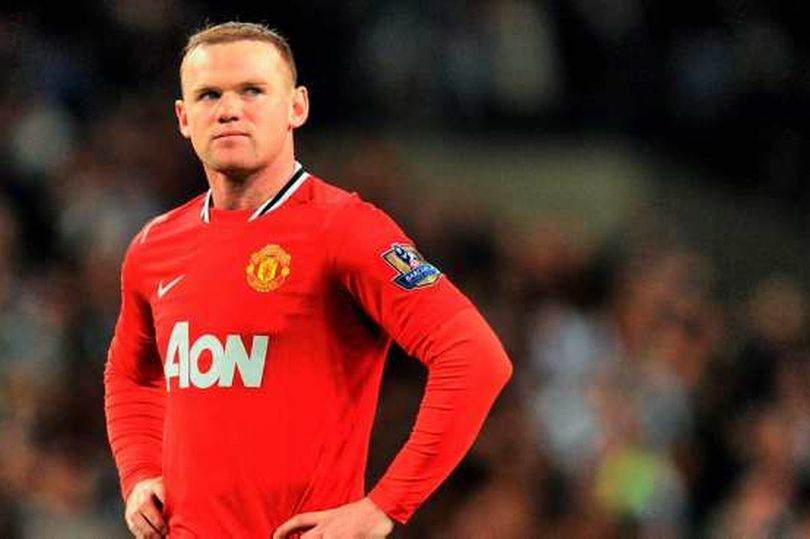 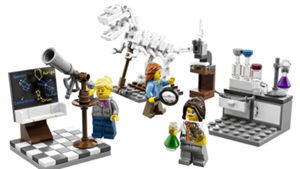 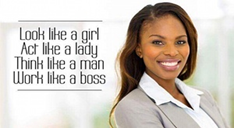 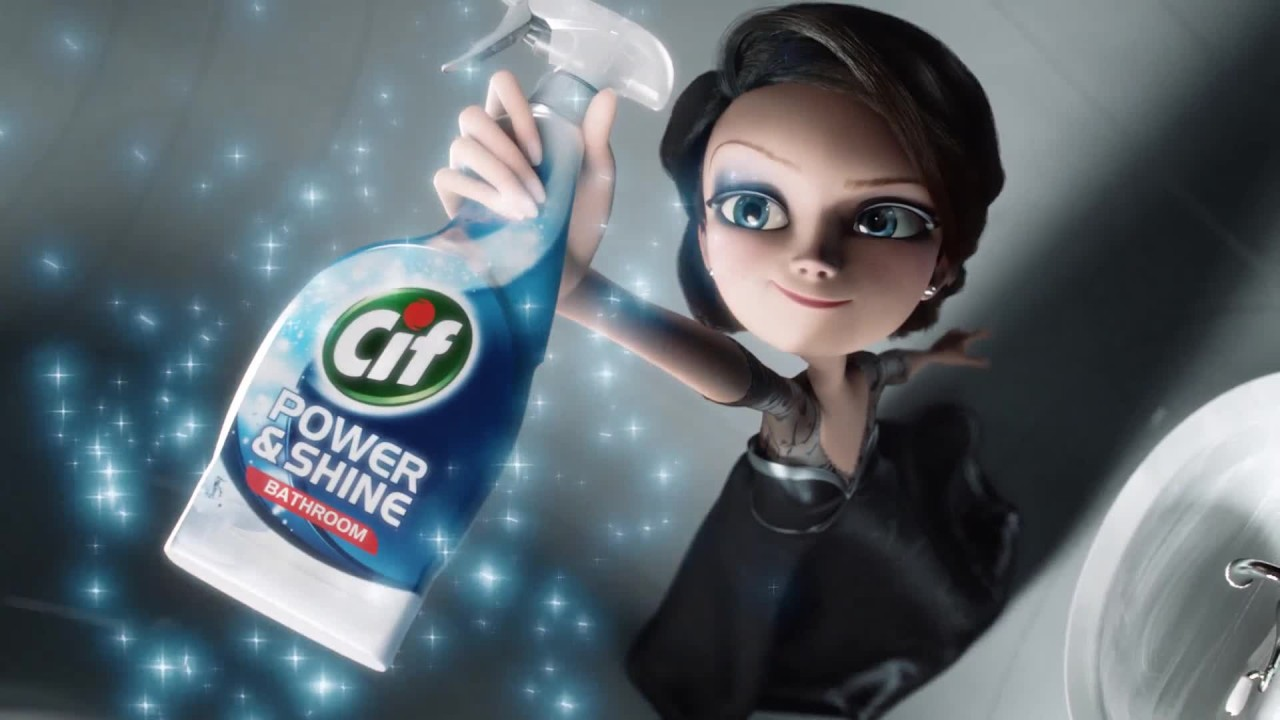 Academic Conduct
Referencing
- EndNote
Turnitin
Duplication, Collusion, Collaboration etc
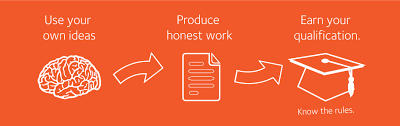 Making the Most of Feedback
Feedback
Assignments 1, 2, + 4 hard copies returned in class
Actions plans worked on in class based on feedback
Semester 1 
Week 7 Individual 1 to 1 tutorials
Week 12 Feedback surgery
Semester 2
Written Feedback on draft of Assignment 4
Week 11 Feedback surgery
Semester 1 Year 2
Generic feedback on assignment 5 in U55040
Semester 1 Summary
Transition to University Life
3 Steps to Academic Success
Skills Development
Feedback for Feed Forward
Support U55003 Marketing in Context
Semester 2
Consolidate and further develop skills
Consolidate marketing knowledge
Support U55005 Marketing Research
Transition to Stage 2
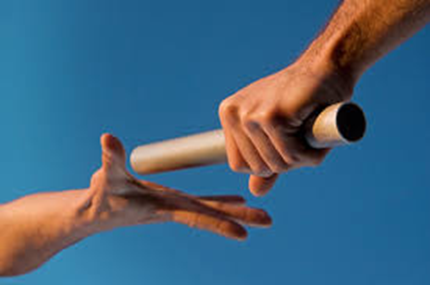 Assessment
Assessment
Assignment 3 Team Advertisement 20%
	Working in your team you must produce an advertisement, for your simulation product, suitable for use in a magazine or on a billboard 
Assignment 4 Individual Report 2000 words 30%
	Using the theories discussed on the module and your own reading you should evaluate your own performance and how well your group worked as a team during the simulation. In order to do this you should first provide a brief overview of how your team was organised and how decisions were made before using theory to evaluate how the team functioned before making recommendations as to how the team performance could be improved

Assignment 5 Individual Reflective 3 minute audio clip
	Develop a skills profile suitable to be posted on LinkedIn and provide a 3 minute reflective audio file reflecting how you developed the skills included in the profile
Future
Stage 2 choices guidance  - 2nd and final year students
Transition to level 5 - guidance from current 2nd years
Explicit links to FAS and skills development in U55040 (compulsory 2nd year double)
Staffing
Small team
Links to other modules
Link to 2nd year
FEEDBACK	VERY GOOD FEEDBACK ON WORK
			How prompt feedback was for assignments
FUN	I really liked the mymarketingexperience as it was fun. I really enjoyed taking this 		module!

FUTURE	 I acquired many employability skills. LinkedIn challenge very good

ASSESSMENT		Poster, audio file and report meant there were varied methods of grading on 			module which suited a variety of needs.
				How varied each assignment was 
SKILLS 		It involve independent learning. Taught so many useful things. It was really 		helpful at helping me develop my academic qualities and knowing what to expect in assignments
 			Really aided my learning
SUPPORT    Interaction with lecturers was extremely valuable. I felt constantly supported throughout the 	 course. If you needed help with other modules it could be given in FAS 

STAFF	Staff were the best staff I have had all year- really enthusiastic and very encouraging.
F
A
S
Identifying Best Practice in Academic Induction
Foundations for Academic Success
Support from Induction to Stage 2
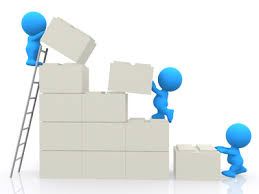 Questions